Формирующее оценивание на уроках математики во втором классе
Подбельцева Лилия Борисовна
учитель начальных классов
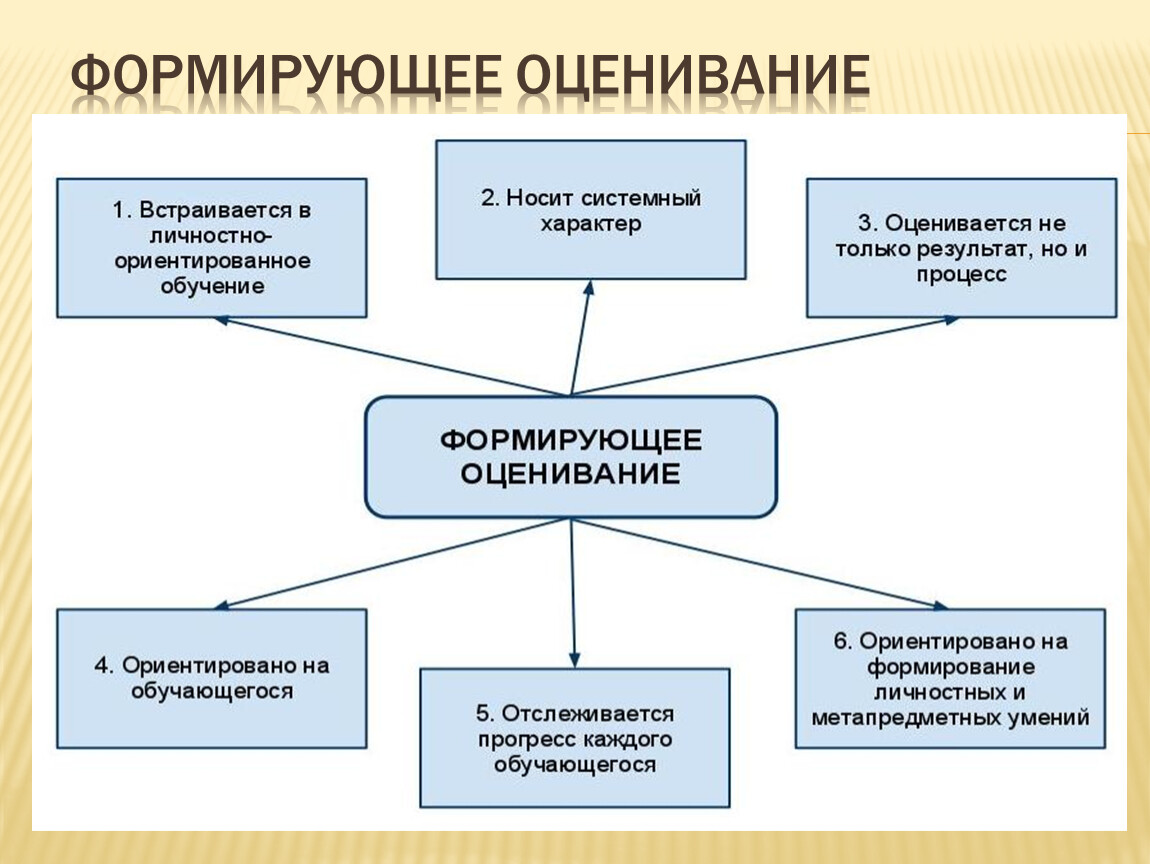 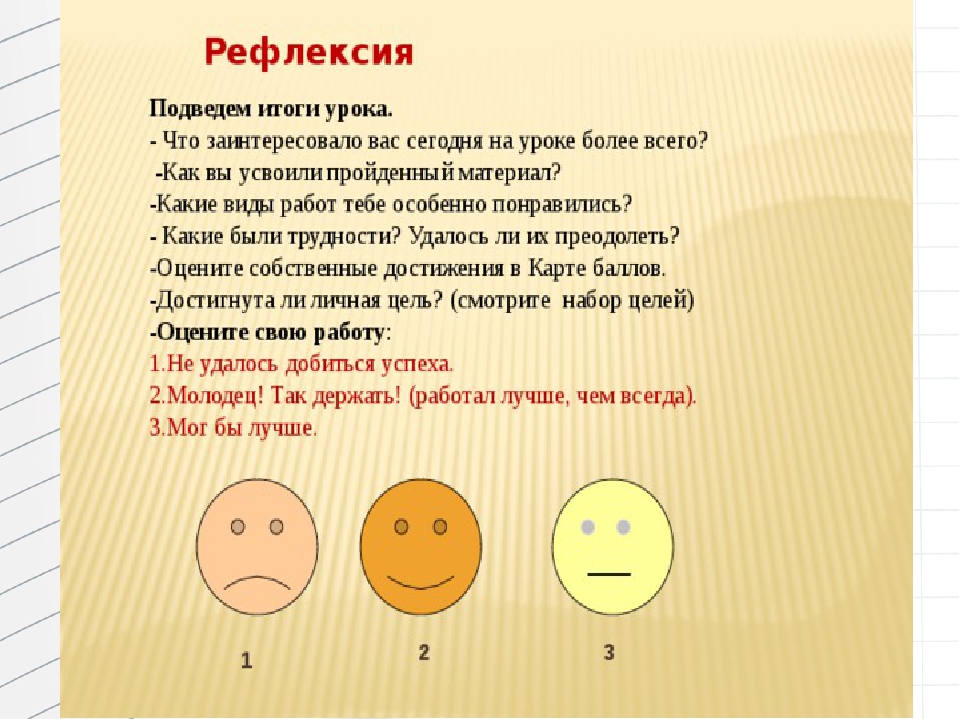 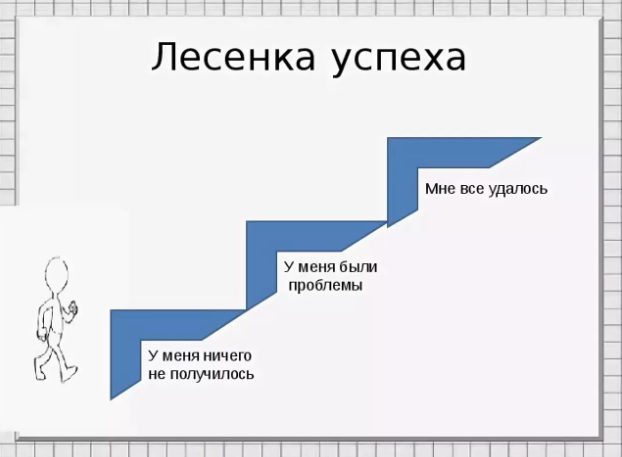 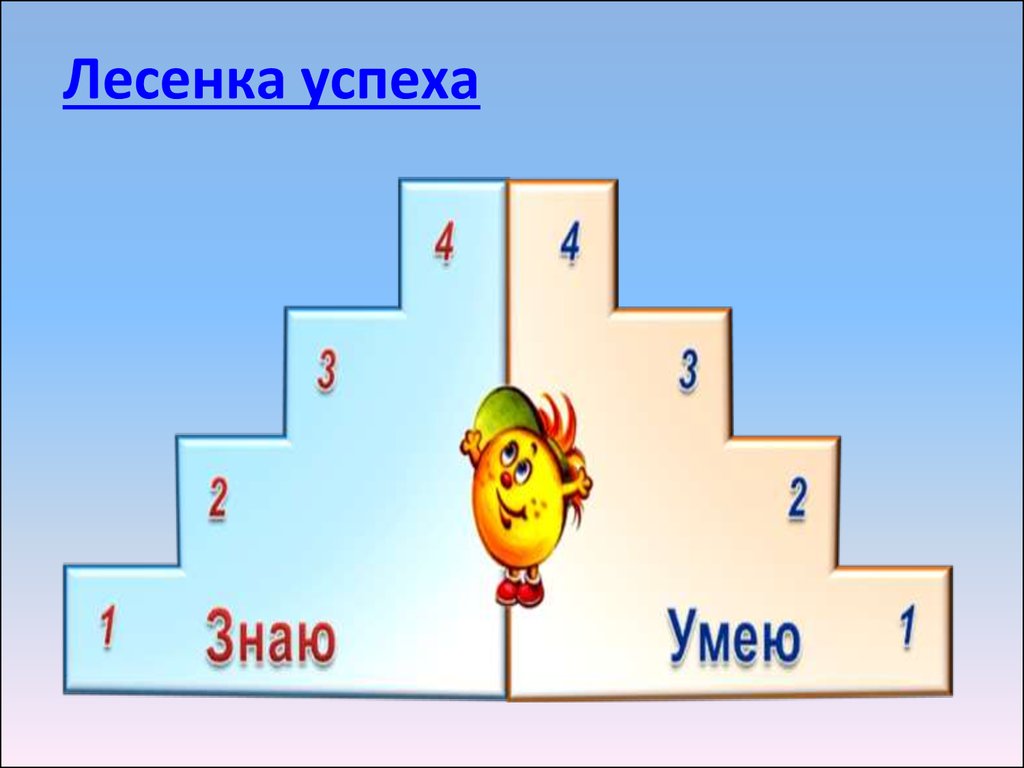 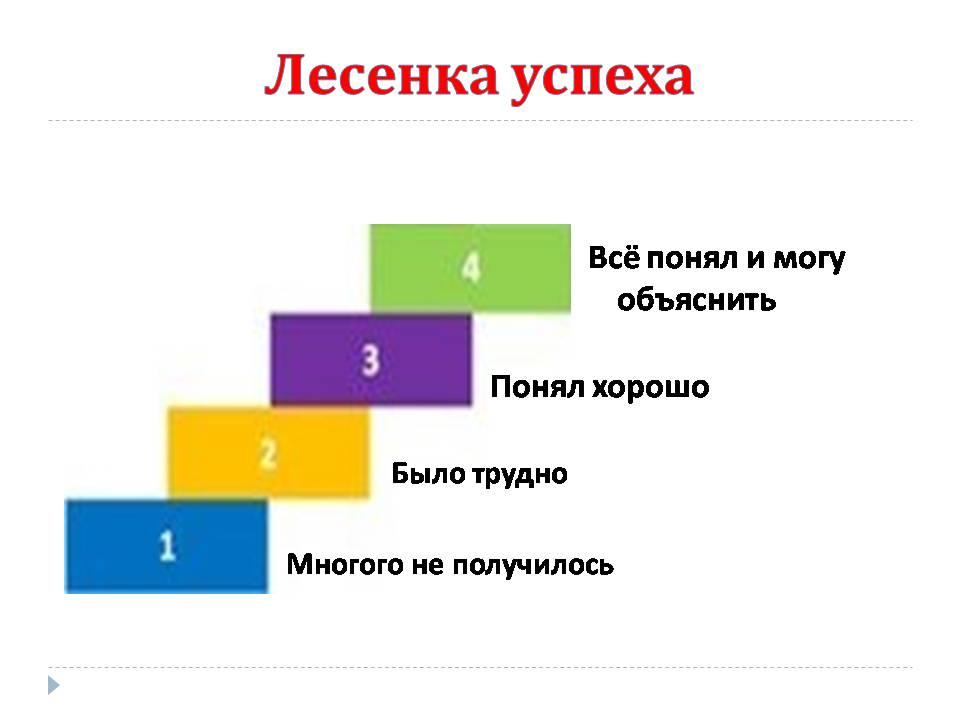 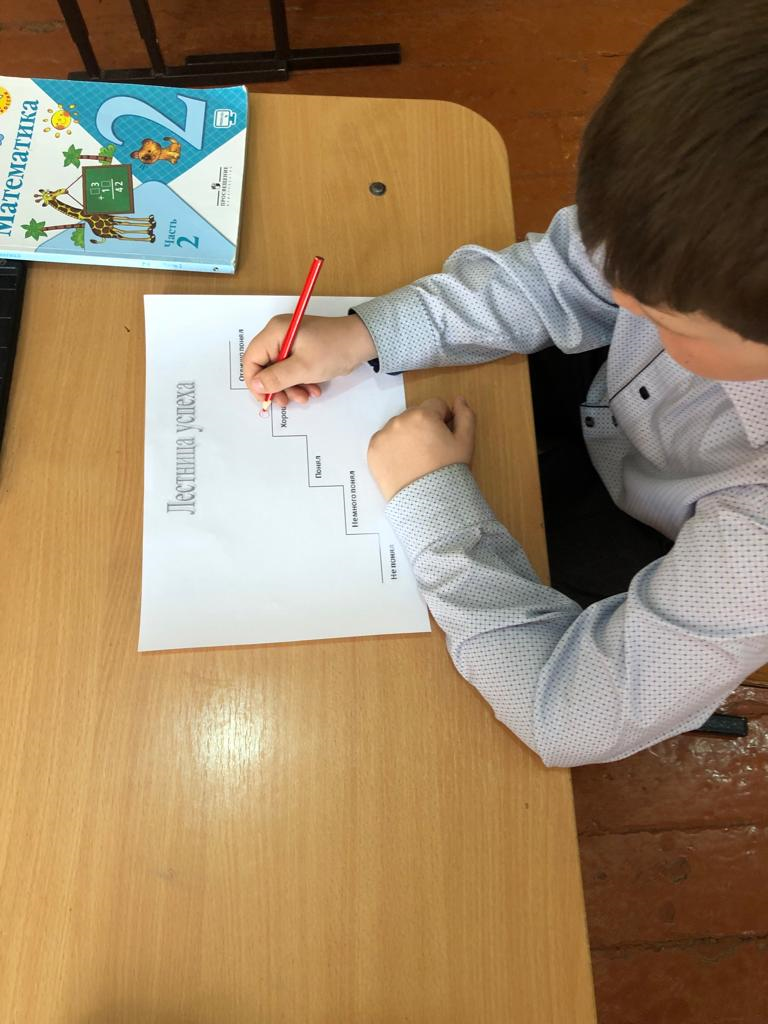 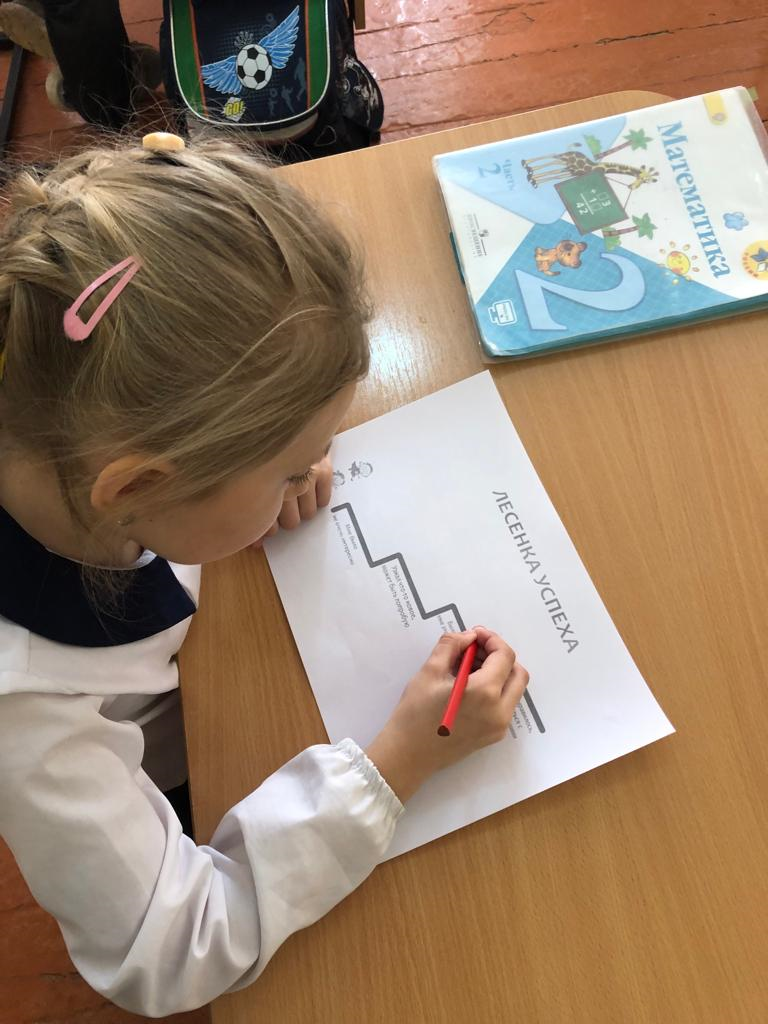 Спасибо за внимание!
!
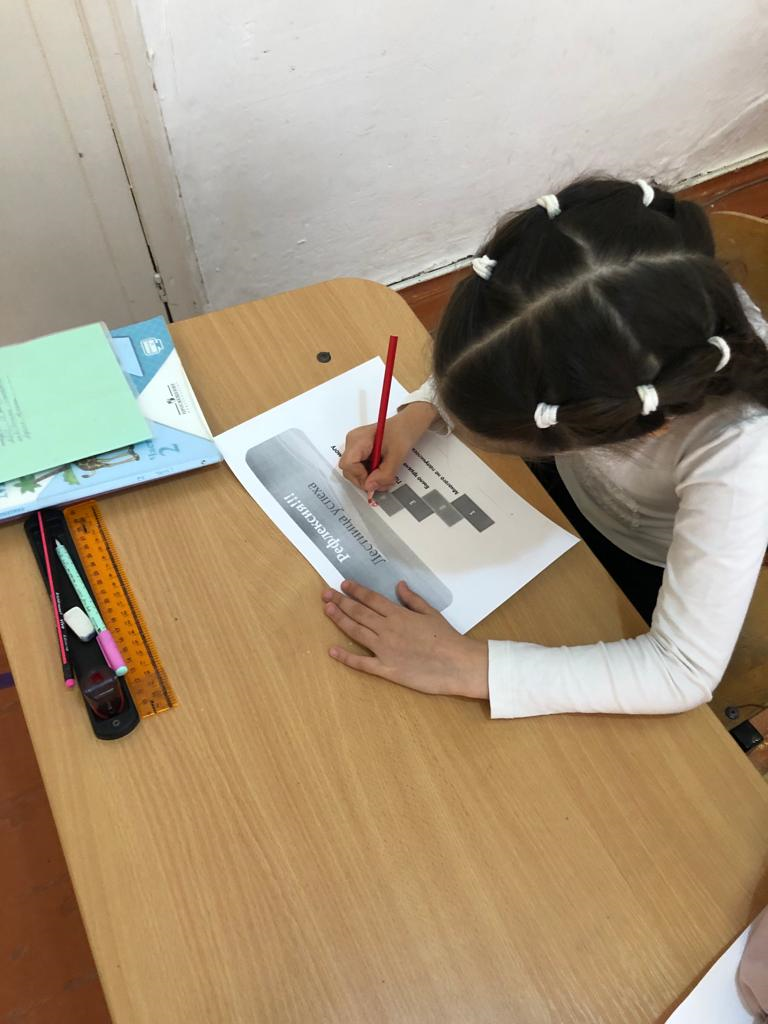 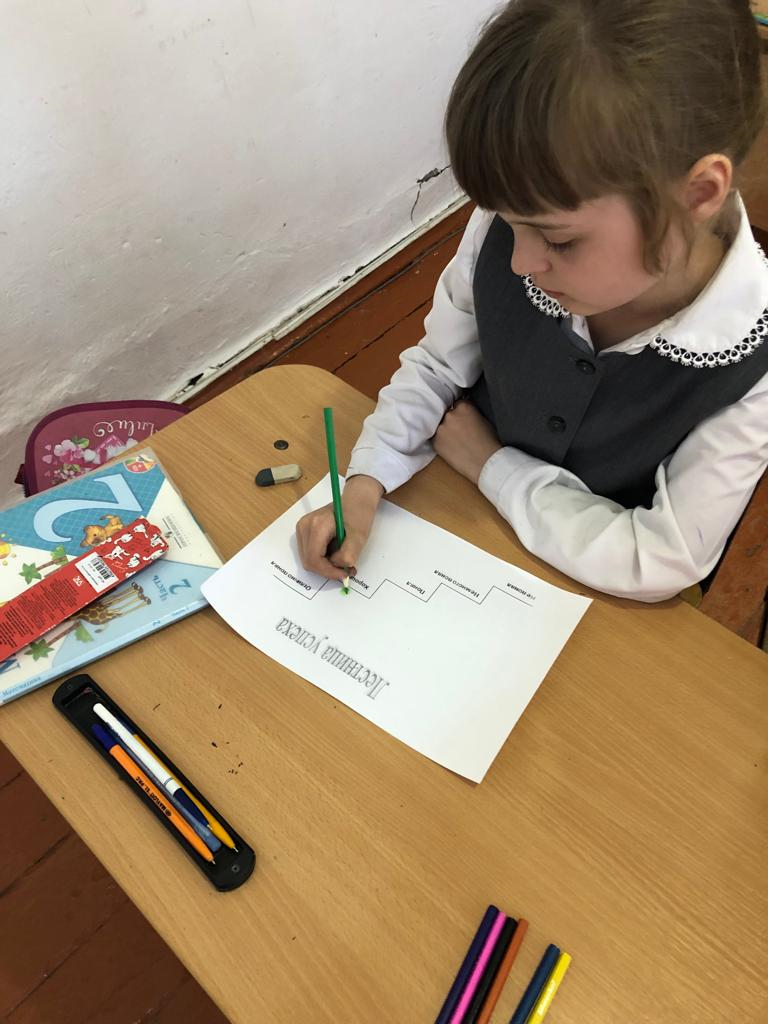 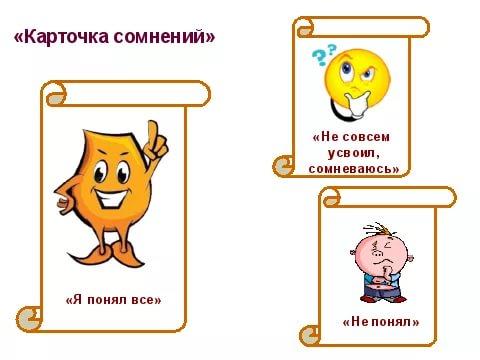 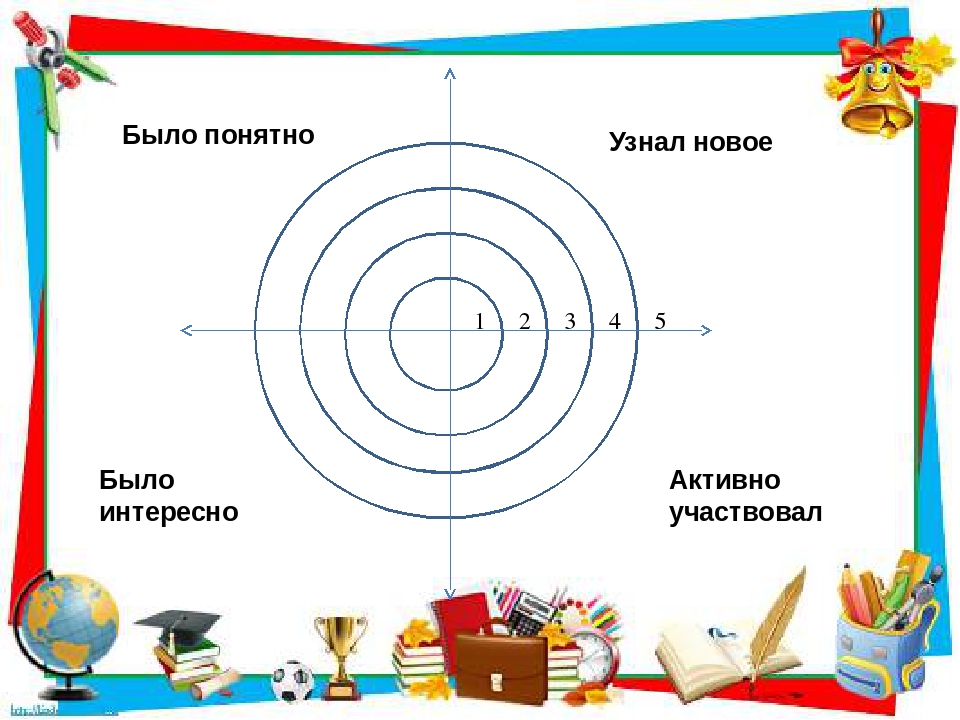 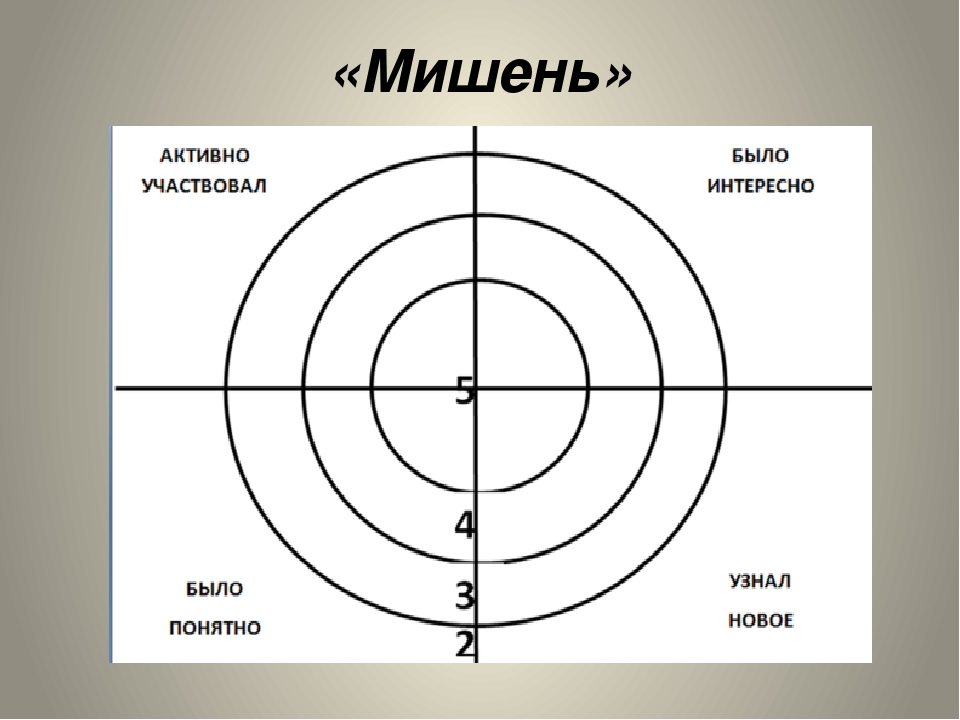 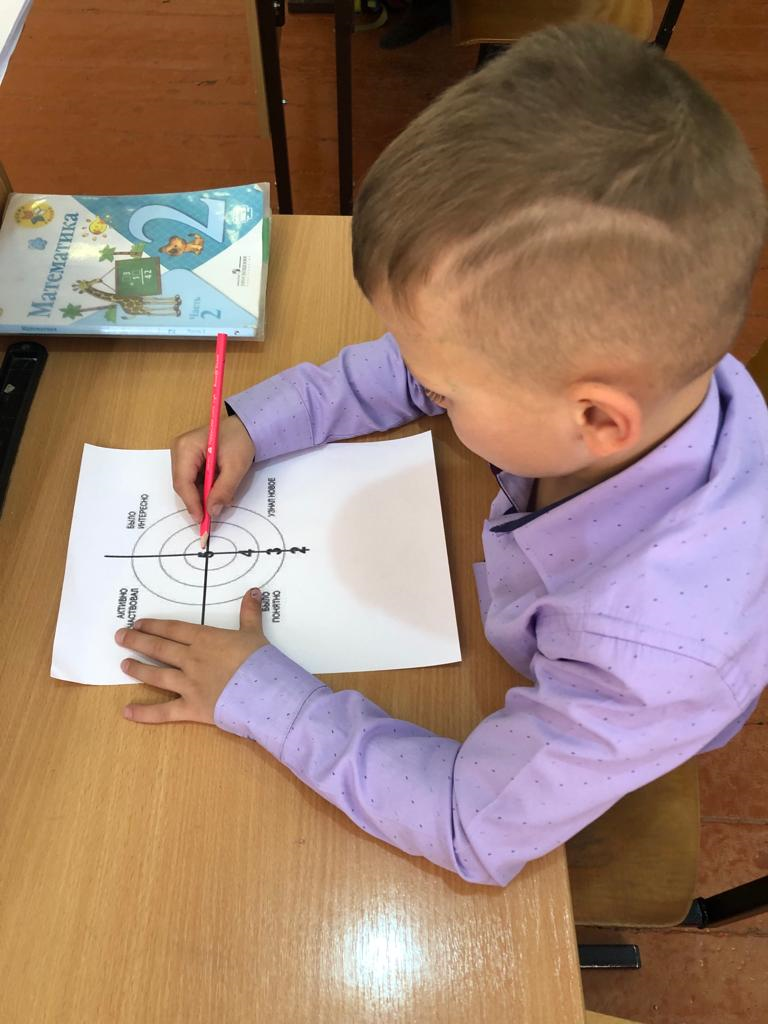 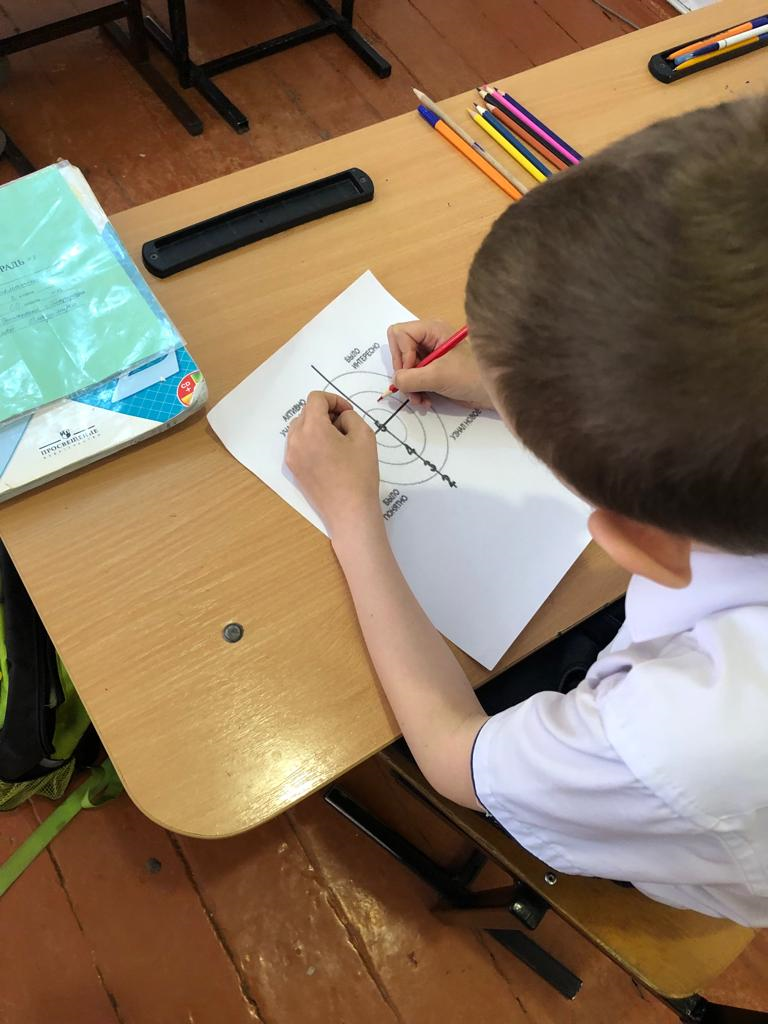 Уважаемые коллеги !
Спасибо за внимание!